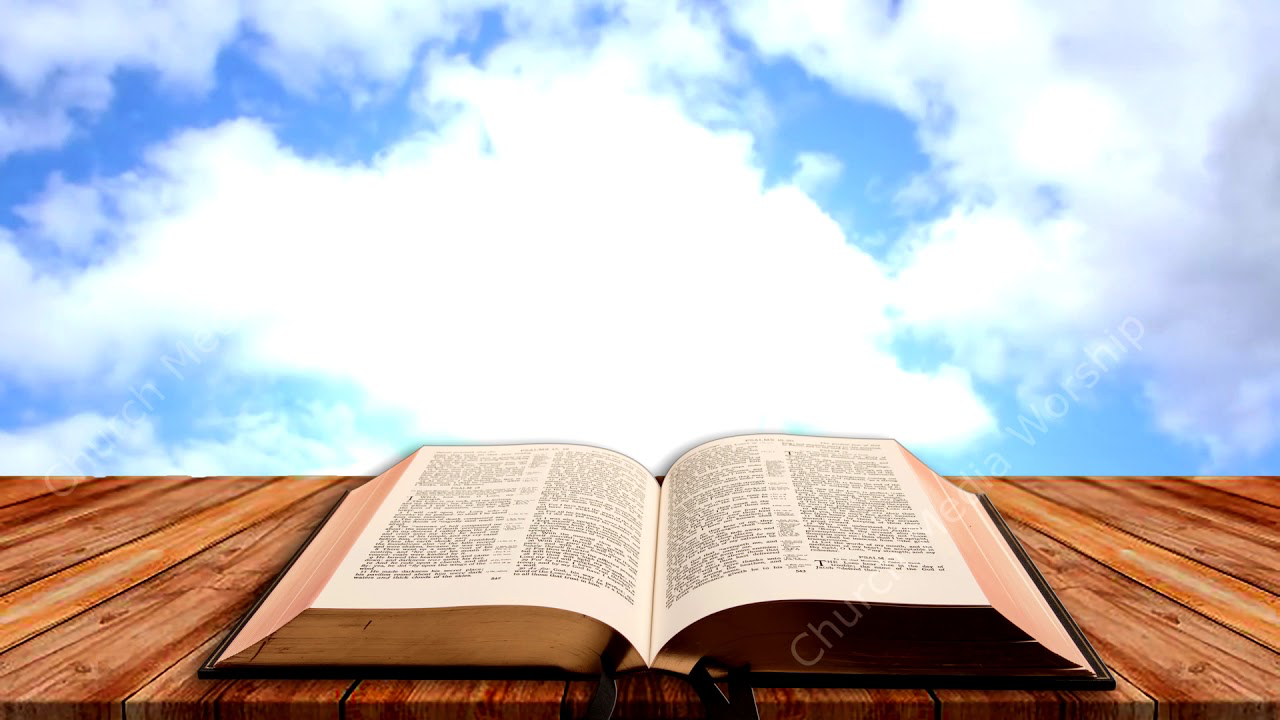 THE NECESSITY TO GO
BEYOND BELIEF
TO
CONVICTIONS
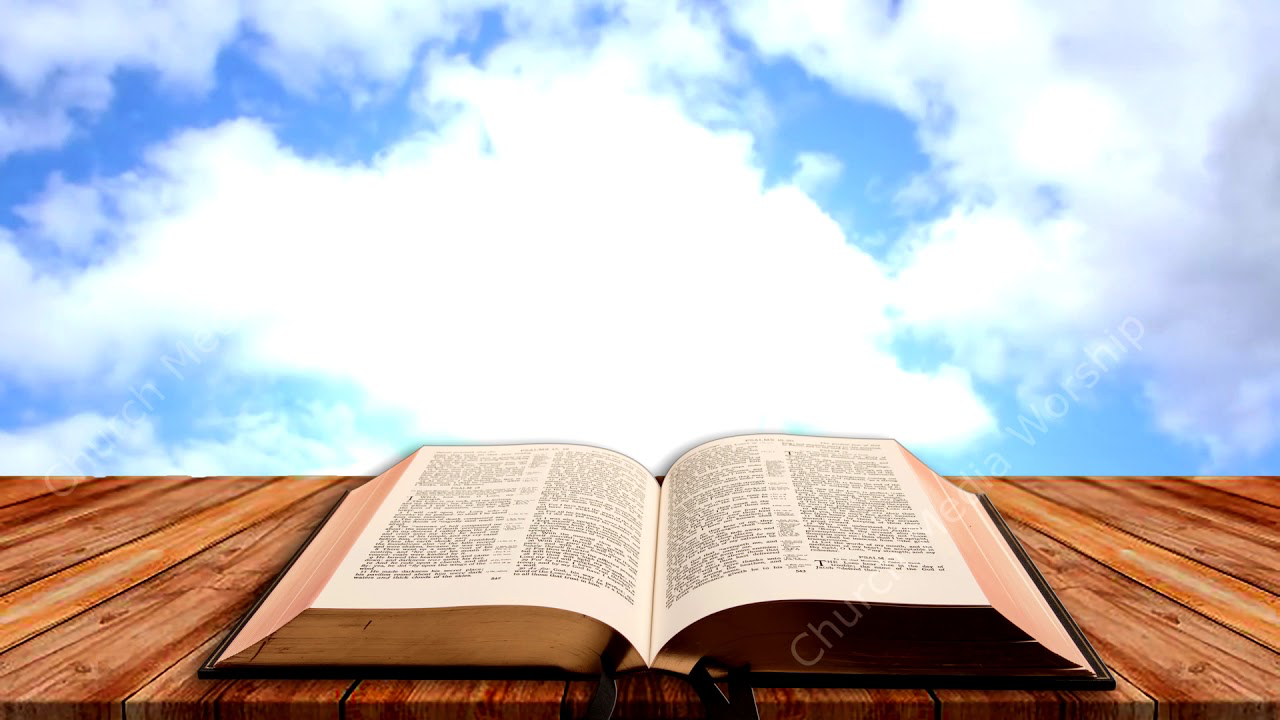 BEYOND
BELIEF
Why Beliefs Matter
TO
CONVICTIONS
No one likes pessimism.
Pessimism encourages no one.
“I don’t need to alarm you with statistics about today’s young people – if you’re a parent or one who works with young people you already know and sense the danger.
Our children today face unprecedented pressure. They are exposed to sexual temptation, school violence, alcohol, drugs, and a variety of influences that threaten to undo all that we teach them.
And while we need to fear what our kids could be tempted to do, we need to be more concerned with what they are led to believe.”
Josh McDowell BBTC pg.5
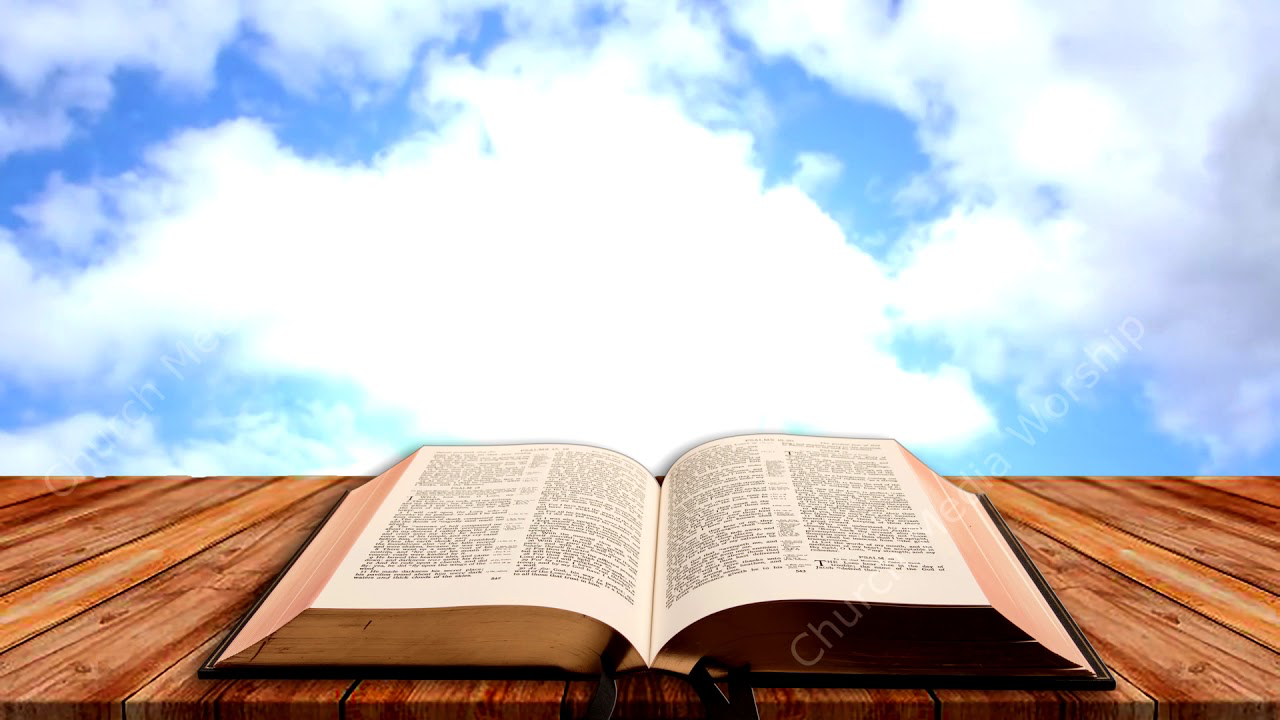 BEYOND
BELIEF
Behavior comes from something. Attitudes and actions spring from a value system, and our value system is based on what we believe.
TO
CONVICTIONS
Author, Dr. Glen Schultz, Kingdom Education
“At the foundation of a person’s life, we find His beliefs. These beliefs shape his values, and his values drive his actions.”
He illustrates this through a pyramid that graphically makes the point that our visible actions are a direct result of our beliefs and values.
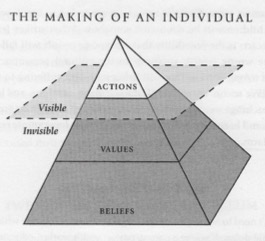 THE  MAKING  OF  AN  INDIVIDUAL
THE  MAKING  OF  AN  INDIVIDUAL
ACTIONS
Visible
Invisible
VALUES
BELIEFS
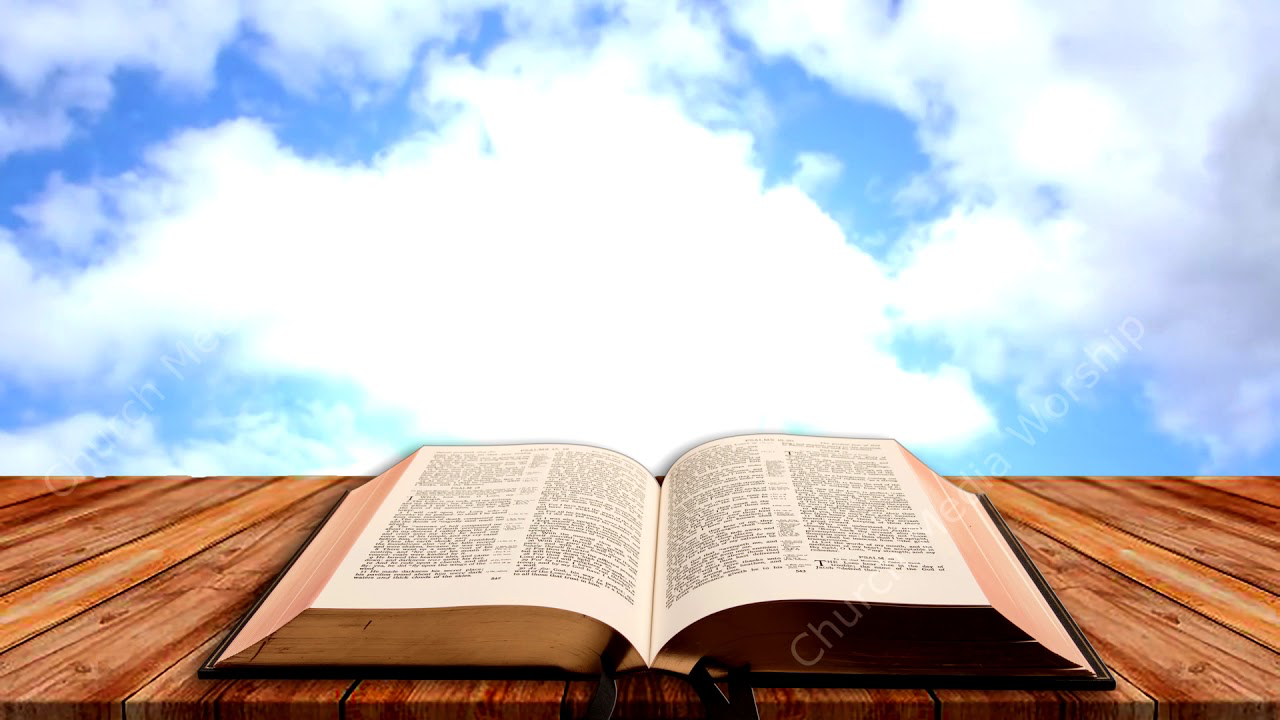 BEYOND
BELIEF
Scriptural Support of This Truth
TO
CONVICTIONS
Proverbs 23:7 
7 For as he thinks in his heart, so is he.
Proverbs 4:23
23 Keep your heart with all diligence,For out of it spring the issues of life.
NCV
Be careful what you think, 
Because your thoughts run your life.
Complete Jewish Bible (CJB)
23 Above everything else, guard your heart;For it is the source of life’s consequences.
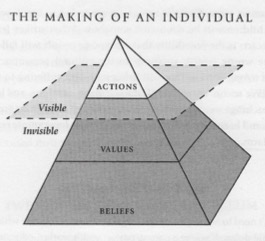 THE  MAKING  OF  AN  INDIVIDUAL
Our Actions Flow Out Of Our Values Which Arise From Our Beliefs
One’s values lead them to exhibit specific attitudes and actions.
ACTIONS
Visible
One’s values are shaped by their beliefs.
Invisible
VALUES
e.g. One who believes that premarital sex is morally right is far more likely to be sexually active.
BELIEFS
Joseph’s Actions With Potiphar’s Wife
Genesis 39:8-10 
8 But he refused and said to his master’s wife, “Look, my master does not know what is with me in the house, and he has committed all that he has to my hand. 
9 There is no one greater in this house than I, nor has he kept back anything from me but you, because you are his wife. How then can I do this great wickedness, and sin against God?”
10 So it was, as she spoke to Joseph day by day, that he did not heed her, to lie with her or to be with her.
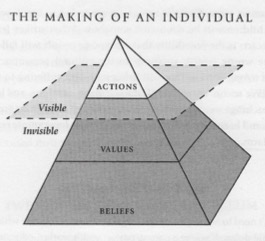 THE  MAKING  OF  AN  INDIVIDUAL
Joseph’s Actions Flowed From His Values Which Were Formed By His Beliefs
His values led him to take the right action.
ACTIONS
Visible
His values were shaped by his beliefs.
Invisible
VALUES
Joseph believed that sexual immorality was wickedness and a sin against God.
BELIEFS
Acts 4:32 
32 Now the multitude of those who believed were of one heart and one soul; neither did anyone say that any of the things he possessed was his own, but they had all things in common.
- they had all things in common
Action
Action
- one heart and one soul
Values
Values
- in the Gospel
Belief
Belief
Acts 19:18-19 
18 And many who had believed came confessing and telling their deeds. 19 Also, many of those who had practiced magic brought their books together and burned them in the sight of all. And they counted up the value of them, and it totaled fifty thousand pieces of silver.
- publicly burned their books
- changed with their convictions
- in the Gospel
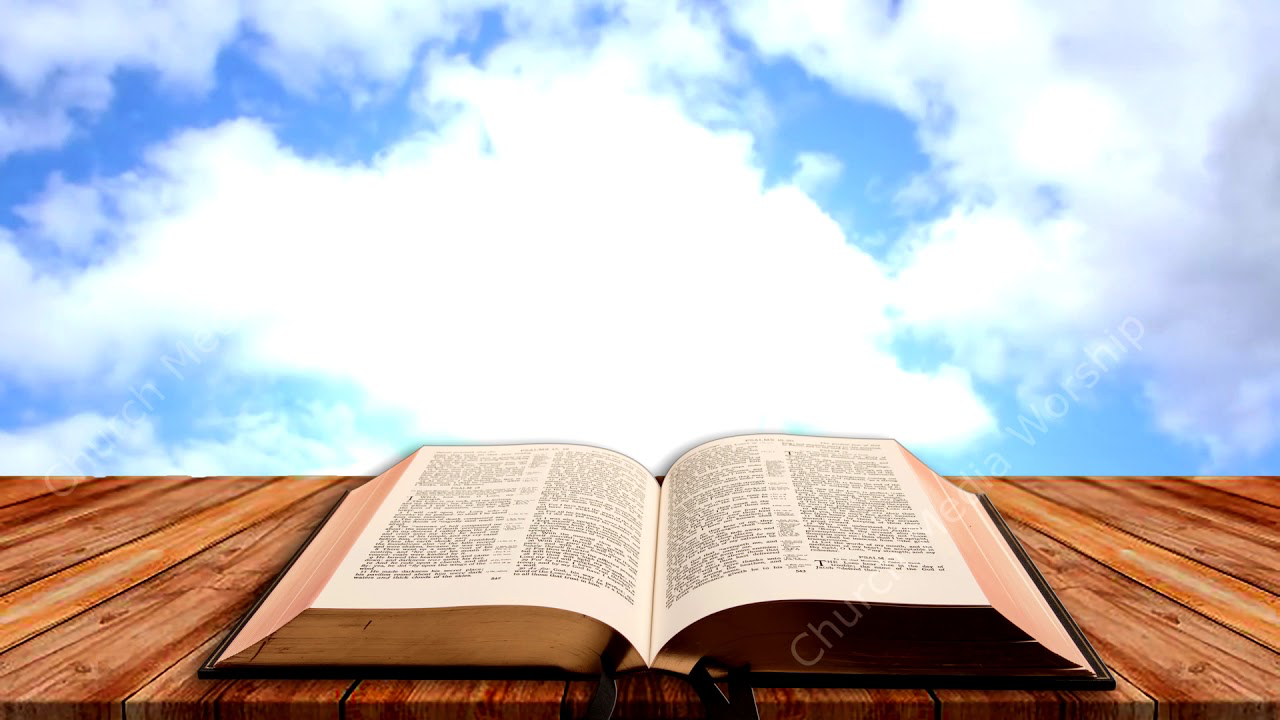 BEYOND
BELIEF
Barna Research Group
TO
CONVICTIONS
Reports that “4 out of 5 teens (80%), say that their religious beliefs are very important in their life.”
But the issue is: what is it that they are really believing in three areas?
Beliefs about God
Beliefs about Truth
Beliefs about Reality
The findings are alarming!
The bad news is that this will never end as long as we walk this earth. If the world, as we know it, ends tomorrow or in 500 years from now, people will still be struggling to keep from coming under the influence of cultural temptations. And the world will continue to dislike, even despise, those of us who want to submit to Gods will.
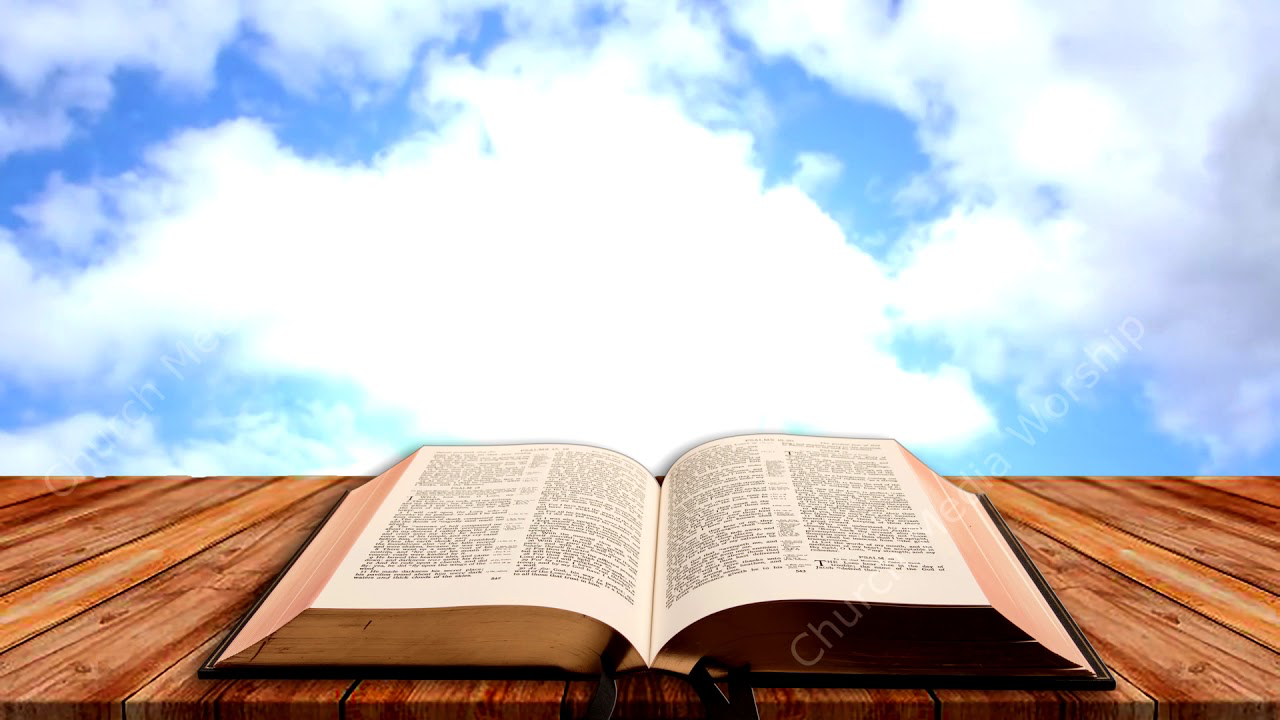 BEYOND
BELIEF
TO
1. Our kids are Adopting Distorted Beliefs About GOD.
CONVICTIONS
Newsweek cover story titled “What Teens Believe” May 8, 2000
Rob Rienow, youth minister, Wheaton IL Bible Church
Responses varied: “God is like a grandfather - He’s there, but I never see Him.”
He just wants to punish me all the time.” . . . The last one: 
“I think you’re all right, because that’s what you really believe.”
J.M. makes the observation: 
“This generation may be open and vocal about their faith – even to the point of wearing it on T-shirts and wrist bands, - but many of them are defining God in their own ways.”
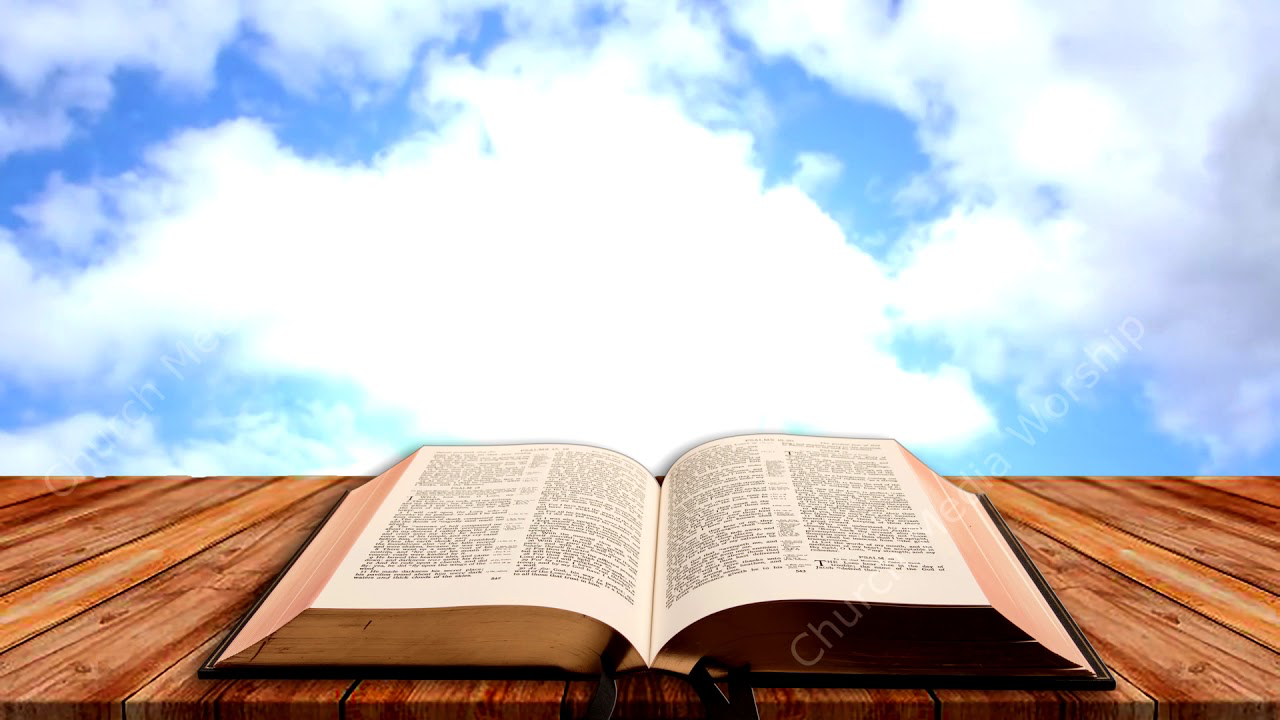 BEYOND
BELIEF
More From Barna Group
“Third Millennium Teens” Research
TO
CONVICTIONS
70% of teens surveyed were active in some church youth group
82% identified themselves as Christians
i.e. Good Christian kids from good homes and churches, like ours.
The research revealed these conclusions:
80% believe that God created the universe.
84% believe that God is personally involved in our lives.
Yet, in spite of these orthodox views,
63% believe that Muslims, Buddhists, Christians, Jews, and all other people pray to the same god, even though they use different names for their god.
And what did these teens say they believe about Jesus?
87% believe that Jesus was a real person who came to earth, and 78% believe He was born to a virgin.
Yet, almost half (46%) believe that Jesus committed sins, and over half (51%) say He died, but did not rise from the dead!
And what did these teens say about Christianity being the only way to salvation?
48% of teenagers today believe that it doesn’t matter what religious faith you associate with because they all believe the same principles and truth.
58% believe that that all religious faiths teach equally valid truth.
The vast majority of “believing kids” today (65%) either believes or suspects that there is “no way to tell which religion is true!” 

And their view of God is so distorted that they are not convinced that the Jesus of the Bible is the way, the truth, and the life (John 14:6), for “all the world.”
It is not that they are rejecting Christianity as they know it – they have simply been influenced to redefine it according to their cultural setting.
They are putting together their own religious canon in a smorgasbord style. - JM
They are being encouraged to piece together their own faith, that way it is personal and will not offend any one.
It is an atmosphere of whatever you think is OK, “Just don’t tell me what to think I’ll figure it out myself.”
What is alarming is how they determine what is true and good. “Figuring it out” ends up being a little truth and a little error, until they end up with erroneous beliefs!
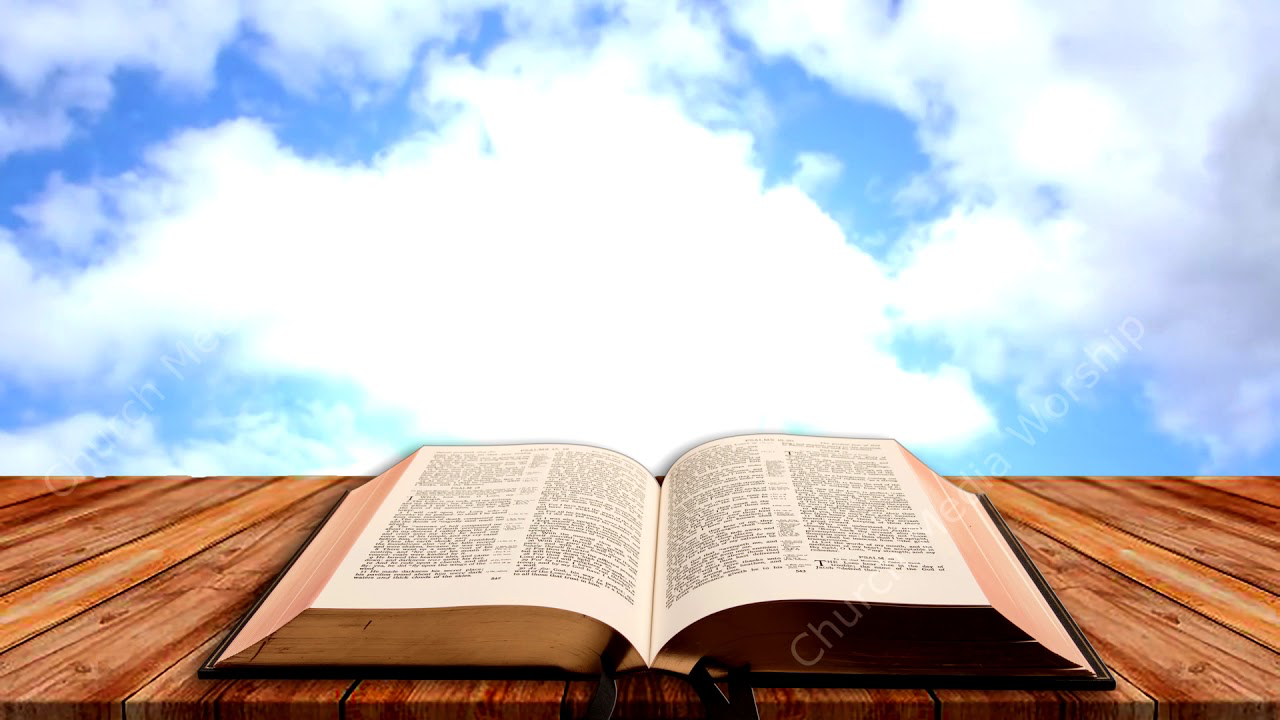 BEYOND
BELIEF
TO
2. Our kids are Embracing Distorted Beliefs About TRUTH.
CONVICTIONS
Illustration:
Picture an adult teaching a youth class who has just finished reading a Scripture and then asks a student: “What does this verse mean?”
Response: “Well, what this verse means to me is . . .”
Don’t underestimate this subtle shift  with these two little words.
Most are not looking to the text for truth; they are actually looking within themselves. (70%) of youth say there is no absolute moral truth.
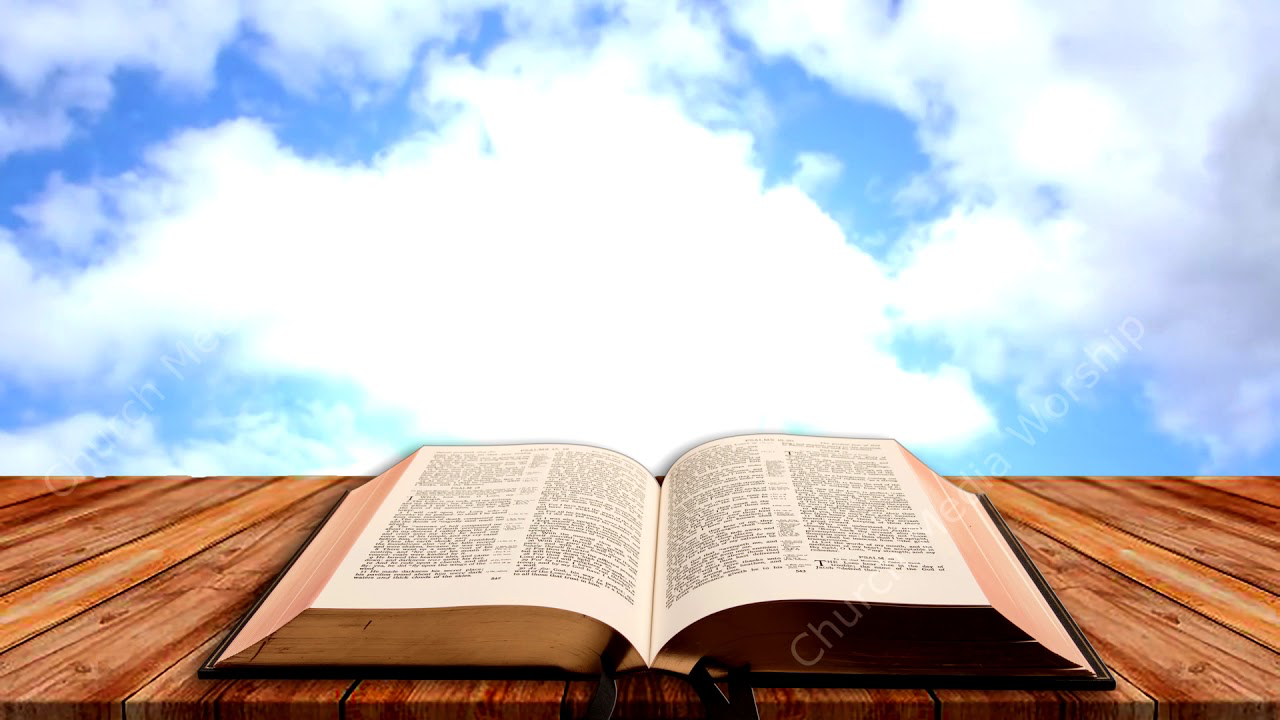 BEYOND
BELIEF
Bible class teachers of young people must be teachers of Scriptural Truth – NOT just facilitators in the classroom.
TO
CONVICTIONS
People today (not just young people), tend to hear truth through their own “filter,” which tells them that all truth is subjectively and personally determined.  e.g.
Ask, “Is it wrong to engage in premarital sex?
Response: “Well, I believe it’s wrong for me.”
Ask: “But do you believe the Bible teaches that it’s wrong for everyone.”
Response: “I believe it’s wrong for me, but I don’t think I can judge other people on what they do .”
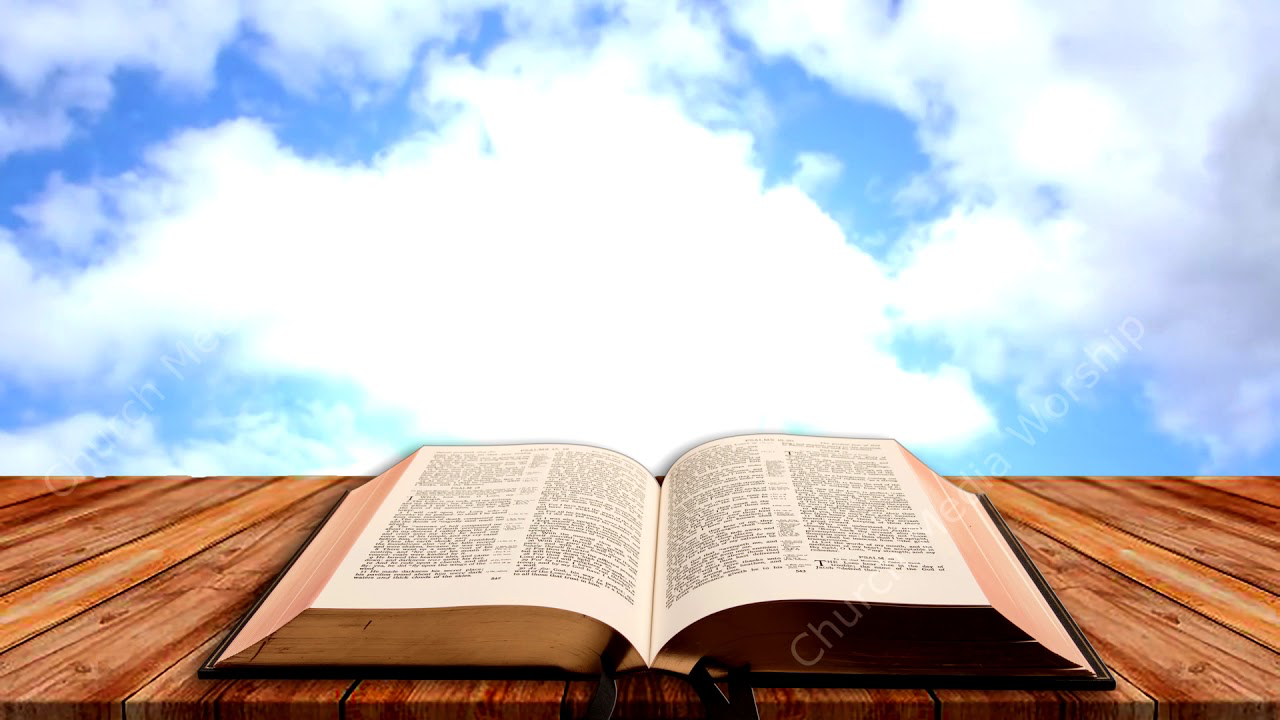 BEYOND
BELIEF
It is not that this one doesn’t believe the Bible provides a clear moral truth, rather, many young people have been culturally conditioned to believe that truth is not true for them until they choose to believe it.
TO
CONVICTIONS
Which is why 81% of our kids claim that “all truth is relative to the individual and his / her circumstances.”
Understanding it – How did we get here?
You might be wondering who is teaching kids these things, and how is it escaping my awareness?
It’s a philosophy that permeates our culture – government, schools, movies, TV, and music. It’s a widespread influence known as postmodernism.
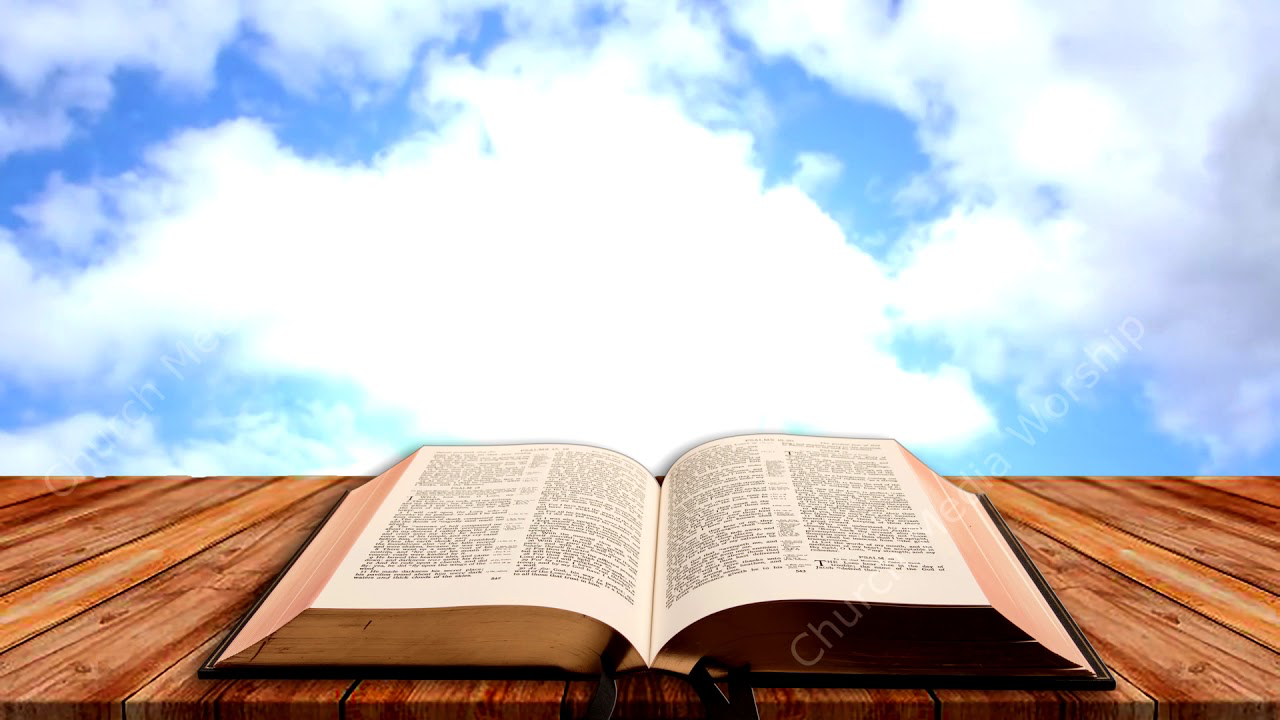 BEYOND
BELIEF
TO
Postmodernism means: “after modernism” as a way of thinking.
CONVICTIONS
Modernism rejected religion as superstition in favor of science and reason, and rejects any appeal to reality or truth.
Postmodernism beliefs summarized:
Truth does not exist in any objective sense.
Rejects any explanation of truth being derived from the Bible or some other philosophy or ideology.
Truth - whether in science, education or religion – is created by a specific culture and only in and for that culture.
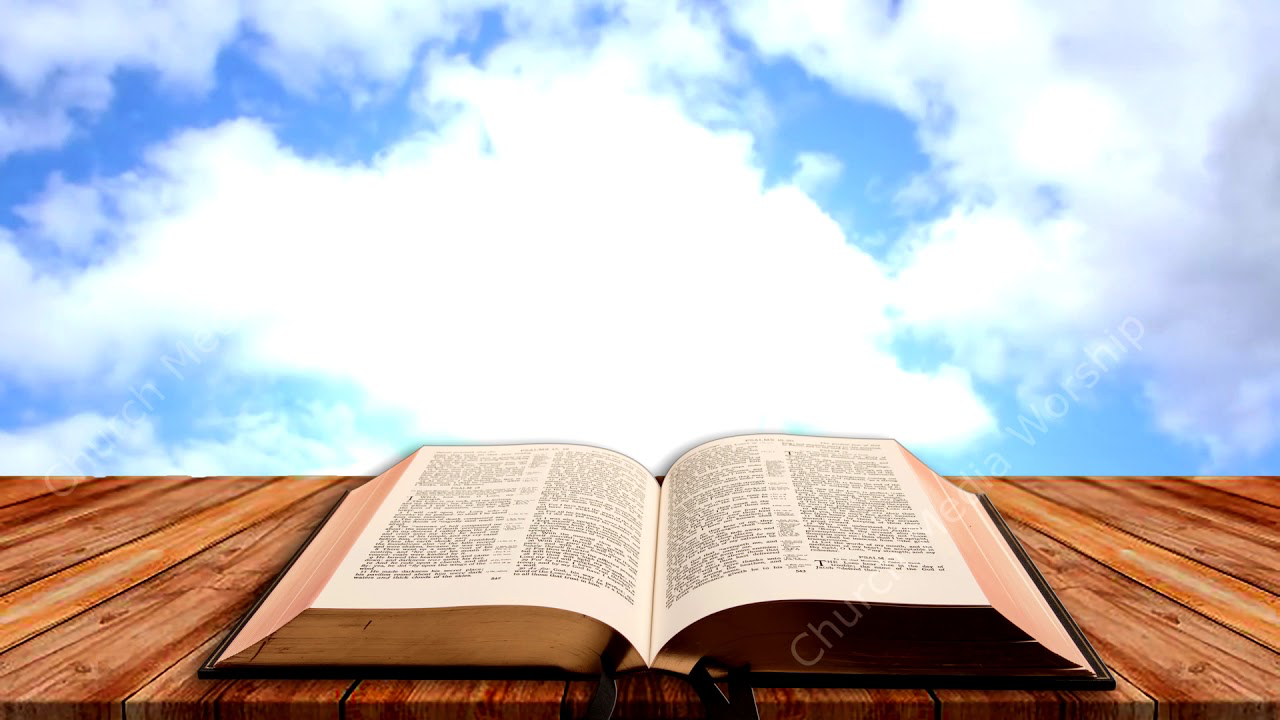 BEYOND
BELIEF
Individuals are the product of their cultures. We are not created in the image of God. Our identities are defined by our culture (African-American, European, Eastern, Western, urban, rural, etc.)
TO
CONVICTIONS
All thinking is a “social construct.” i.e. What you and I regard as “truths” are simply arbiturary “beliefs we have been conditioned to accept by our society, just like others have been conditioned to accept a completely different set of beliefs.”
Any system or statement that claims to be objectively true or unfavorably judges the values, beliefs, lifestyle, and truth claims of another culture is a power-play effort by one culture to dominate other cultures.
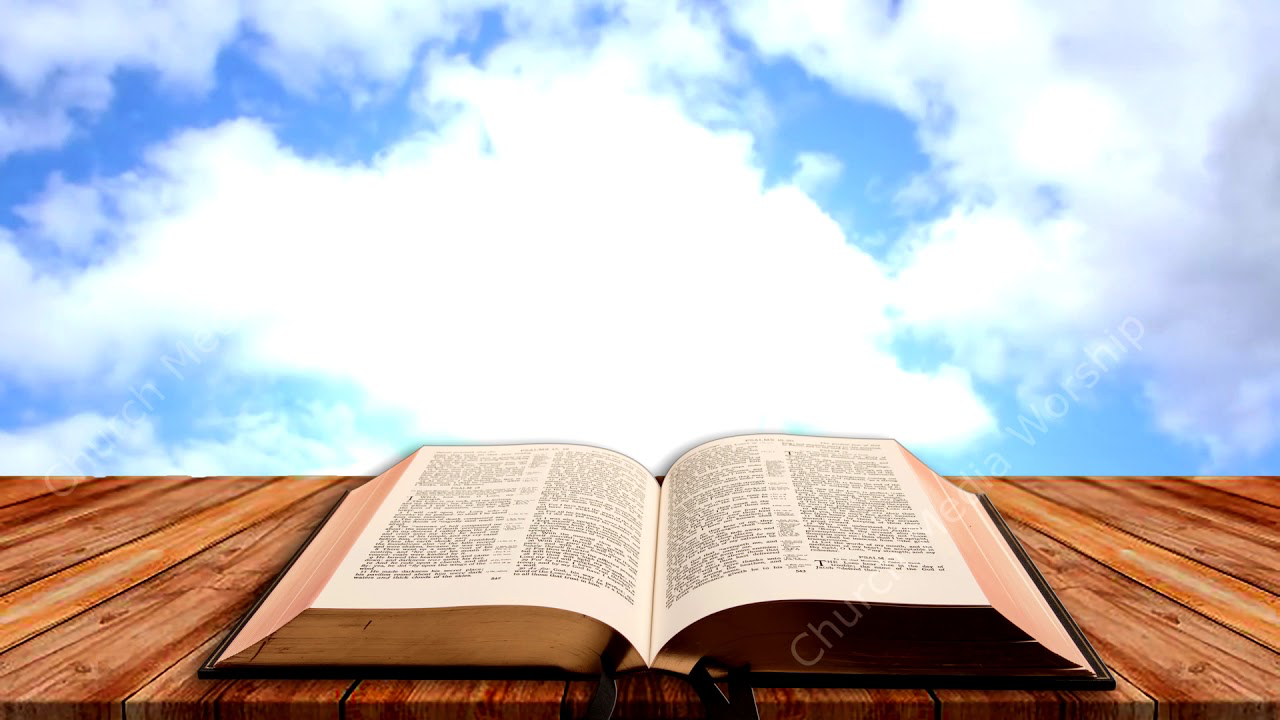 BEYOND
BELIEF
TO
Most of our kids seem to have an interest in spiritual things (for which we as parents feel good about, especially in today’s environment).
CONVICTIONS
Thus, while young people today may be willing to believe that Christianity offers “a truth,” they’re not convinced it is “the truth” and the only hope of salvation and that the Bible is the inspired Word of God to be lived out in their lives.
Andy Crouch, editor of Generation Quarterly:
“The historical truth of a biblical book is not the burning issue to today’s youth, but rather, how the Scripture speaks to their situation.”
“Therefore, instead of applying scriptural truth to their lives, our kids are using Scripture merely as a springboard for thought as they attempt to create their own personal “meaning,” one that may have little or nothing to do with the objective meaning of the biblical text” - JM
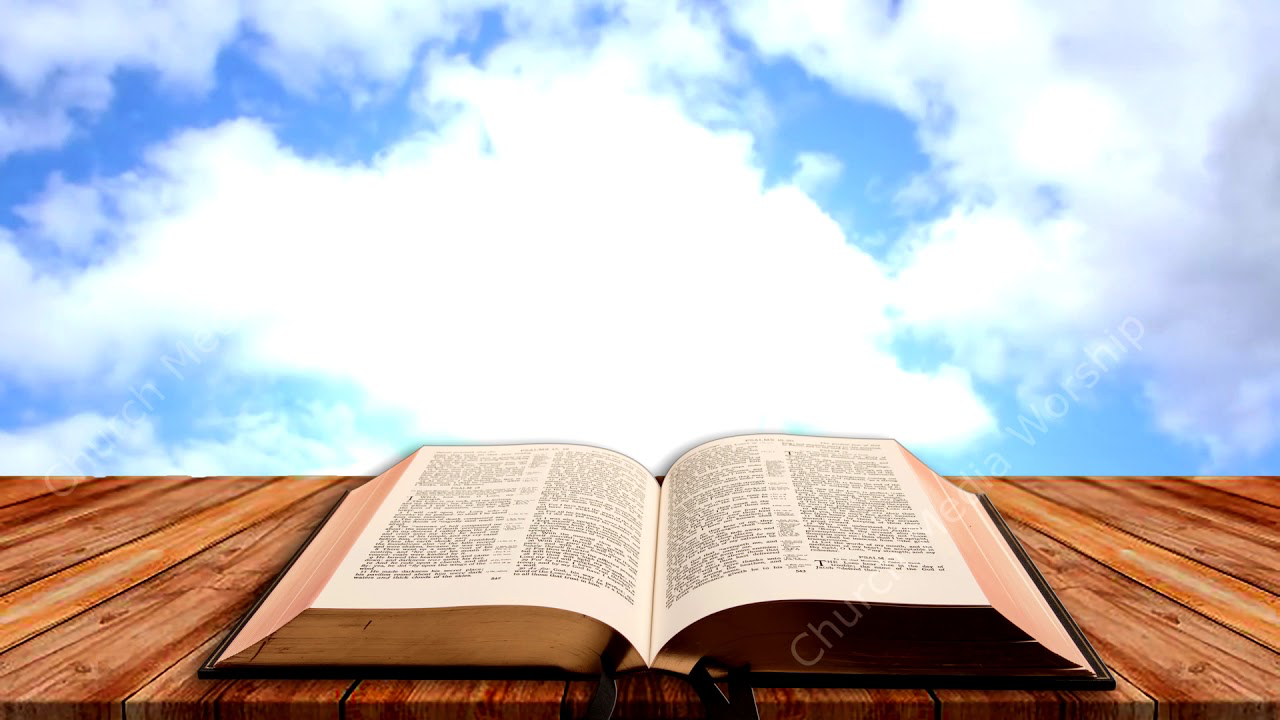 BEYOND
BELIEF
TO
3. Our kids are Accepting Distorted Beliefs About REALITY
CONVICTIONS
JM – “Not only are today’s young people adopting a distorted belief in God and embracing a distorted view of truth, they have also become very pragmatic; they want what is real, relevant… and “right now.”
The problem, however, is that the majority of our young people have become convinced that what is true and relevant is whatever works right now. – i.e.  “If it feels good do it.” “If it works, it’s right for you.”
Barna: 72% of teens believe that “you can tell if something is morally / ethically right for you by whether or not it works in your life.”
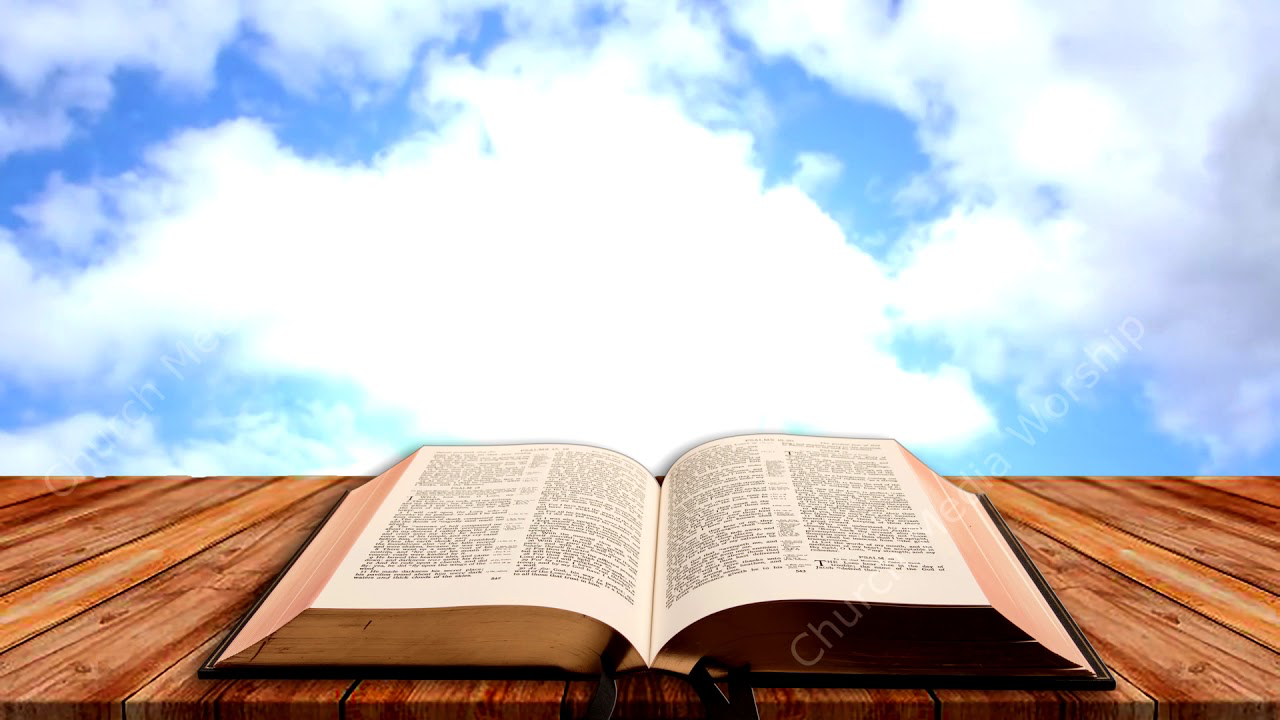 BEYOND
BELIEF
Consequently, youth today feel no need to discuss such abstract ideas as the absolute truth of God’s Word. “What’s the point, as long as it works for me? That’s all I care about.”
TO
CONVICTIONS
There is a big difference in what seems to work right now in the moment and what is right! Young people need to see our lives as living examples of the wisdom and practicality of a life that is built on biblical principles of right and wrong.
Too many adults have bought into this cultural mind-set of working out our lives independently of God’s absolute standards of right and wrong.
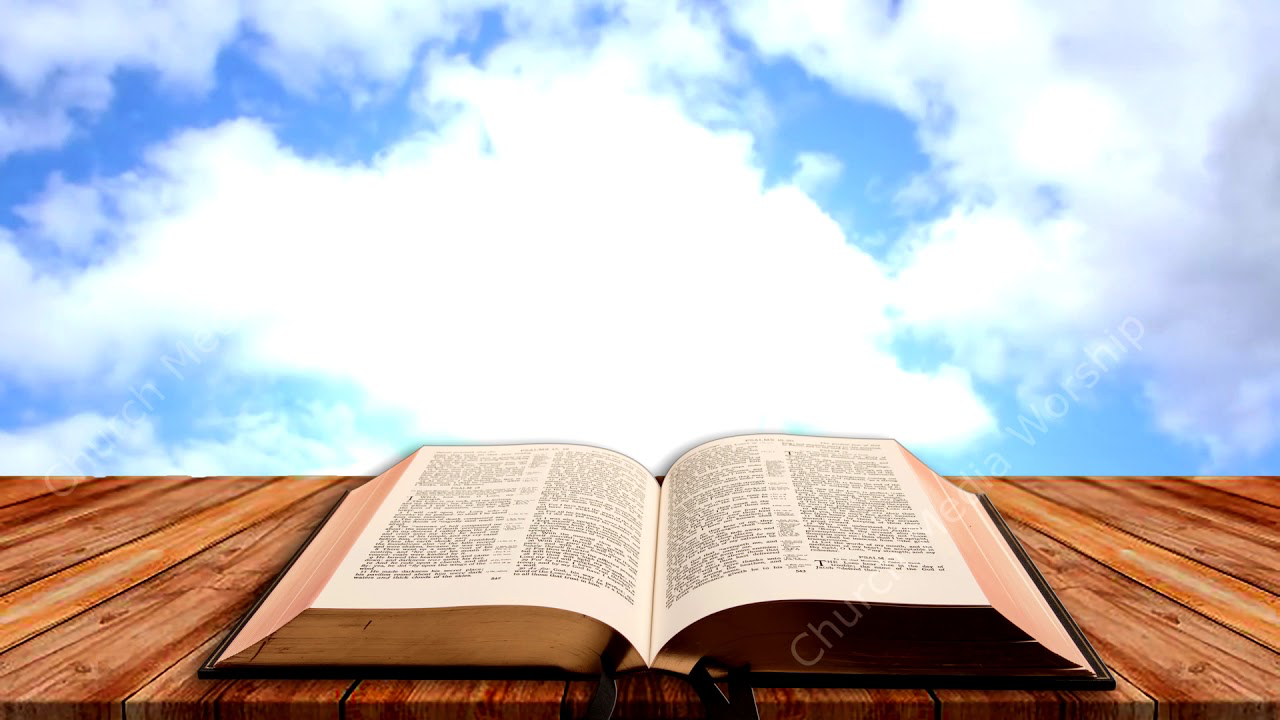 BEYOND
BELIEF
Psalm 36:9 
9 For with You is the fountain of life;In Your light we see light.
TO
CONVICTIONS
When we try to fashion our own version of reality – and live outside of God’s design for us – we will suffer negative consequences.
The idea of “what works right now is right for now” will eventually lead one down a path of self-destruction.
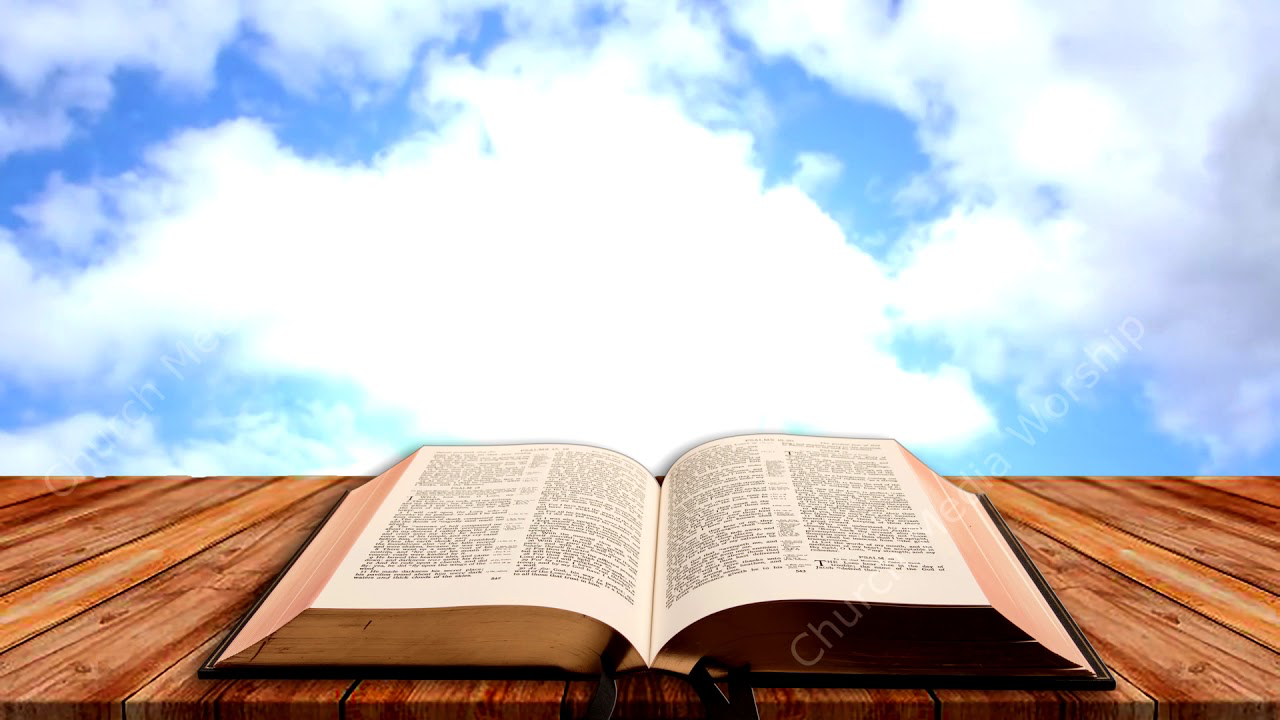 BEYOND
BELIEF
We need to ground our young people in what the Word of God says and why we believe what we do, - because their life and eternal soul depends on it.
TO
CONVICTIONS
They must develop convictions to the fundamental questions of life: 
Where did I come from?
Why am I here?
Where am I going?
Without a foundation on biblical truths, the young people we are counting upon to lead the church of tomorrow - won’t even be in the church of the next generation!
In order for this to happen we must help them identify their distorted beliefs of subjectivity to an objective faith in God, His truth, and reality.
Ephesians 4:14 
14 that we should no longer be children, tossed to and fro and carried about with every wind of doctrine, by the trickery of men, in the cunning craftiness of deceitful plotting,
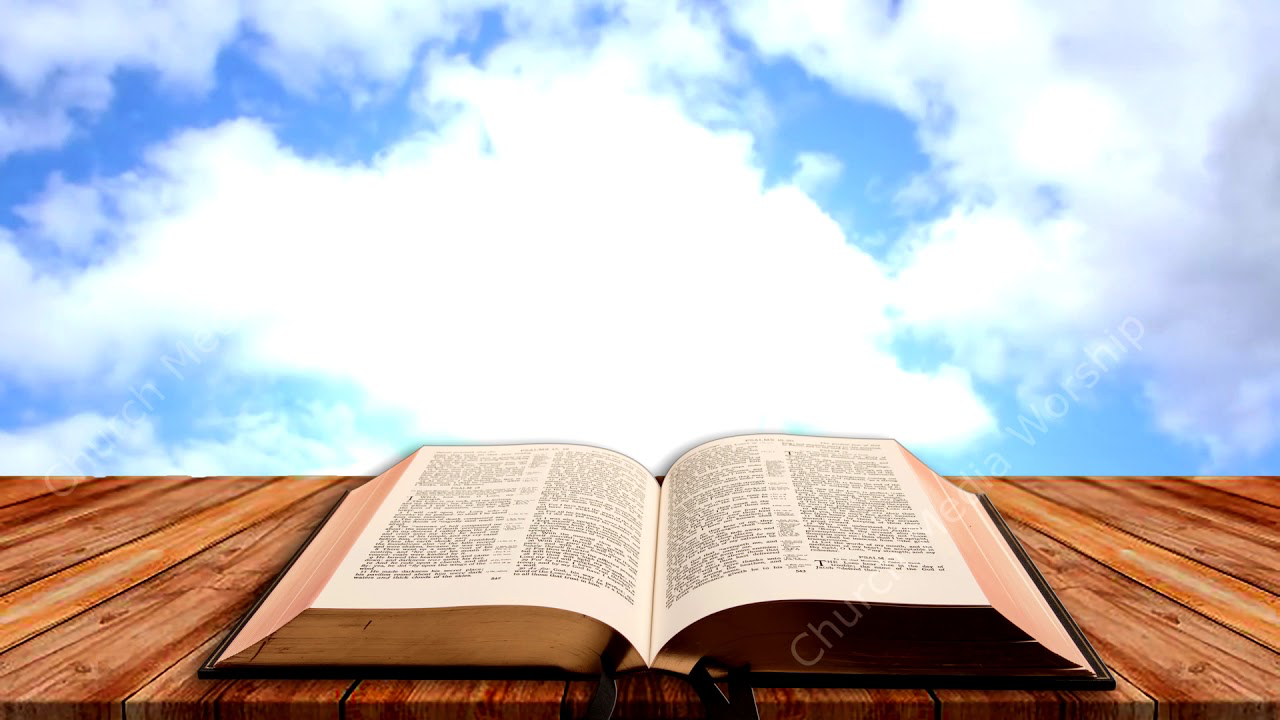 BEYOND
BELIEF
Next Week
TO
CONVICTIONS
From Beliefs To Conviction